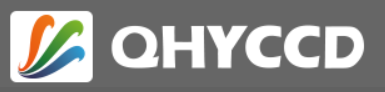 掩星时域巡天及相机
邱虹云
qhy@qhyccd.com
QHYCCD
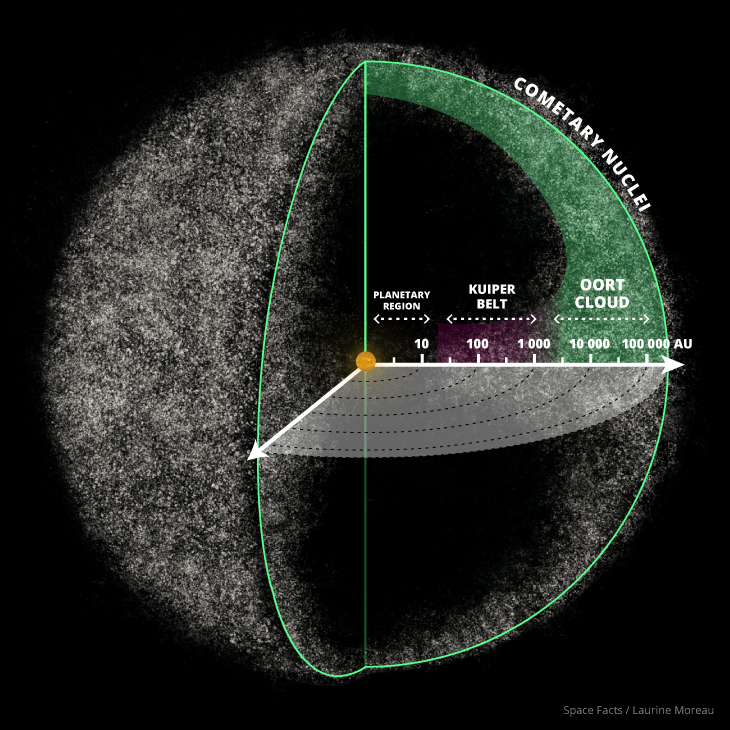 目录
启发：QHY174GPS与新视野号的故事新视野号的下一个目标QHY174GPS的研制天文学史上最具挑战性的一次掩星观测完美的结果
2.构想：掩星时域巡天

   科学目标
   已经有的巡天项目或研究
   概率估算
   新的巡天系统方案与设计
   技术挑战
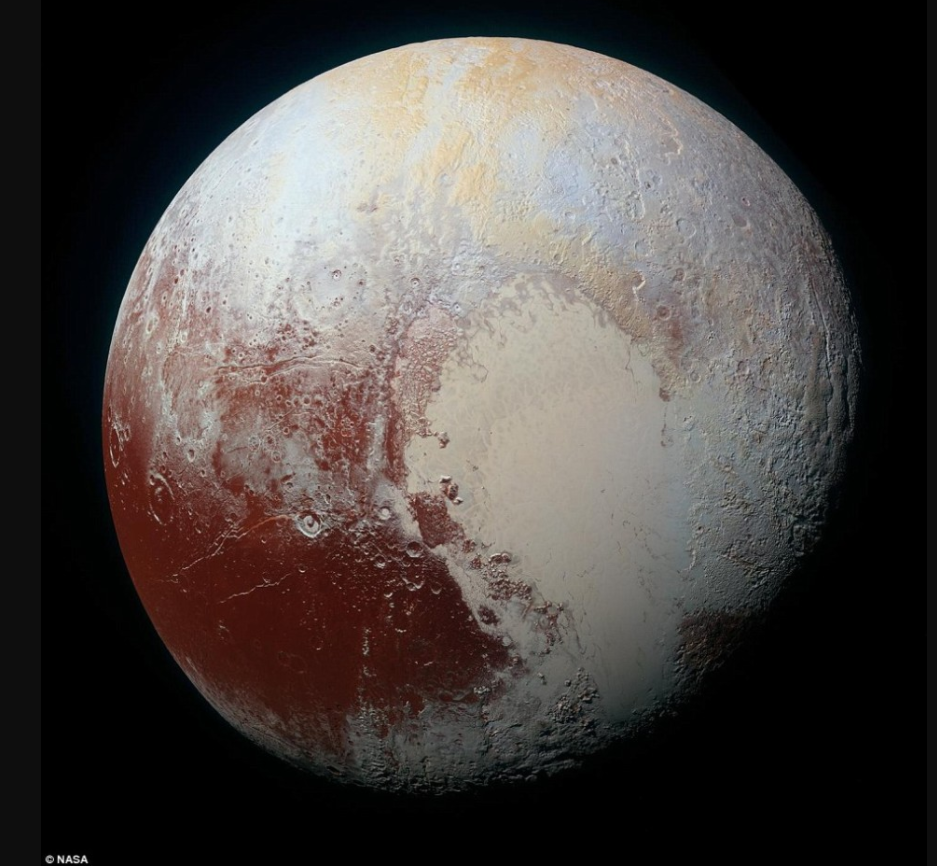 新视野号的下一个目标
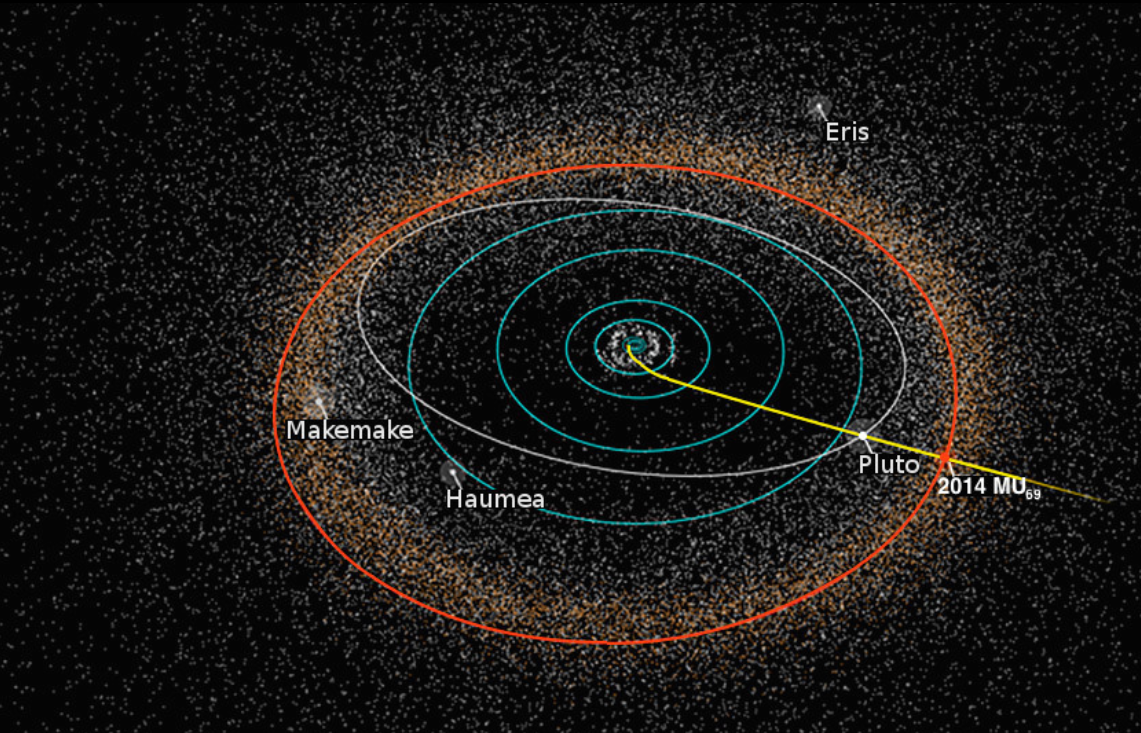 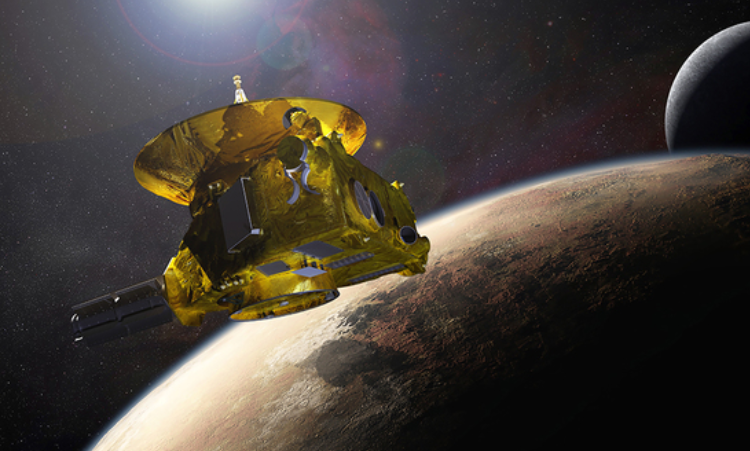 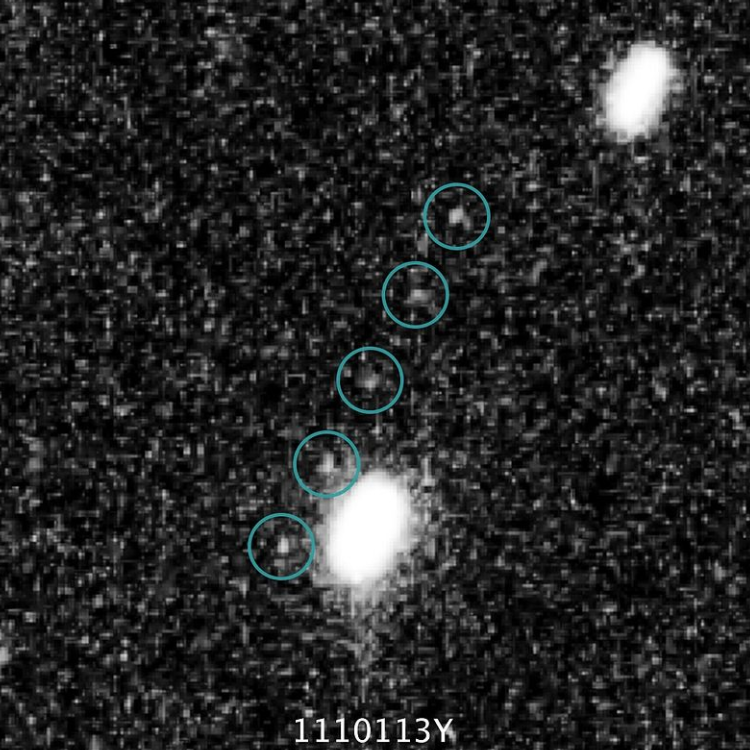 新视野号的下一个目标
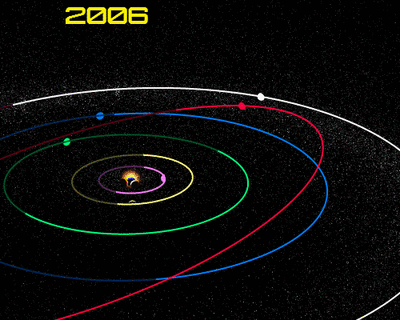 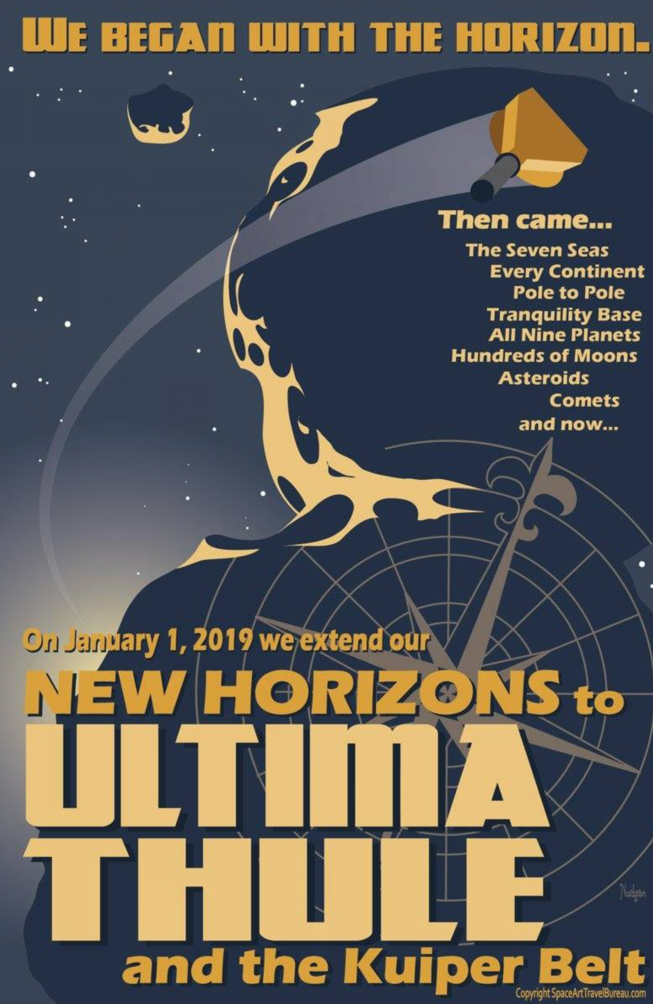 发现

时间：2014.6.26
哈勃望远镜
星等：27
尺寸：数十公里
距离：60亿千米
邂逅

时间：2019.1.1
新视野号
QHY174GPS的研发
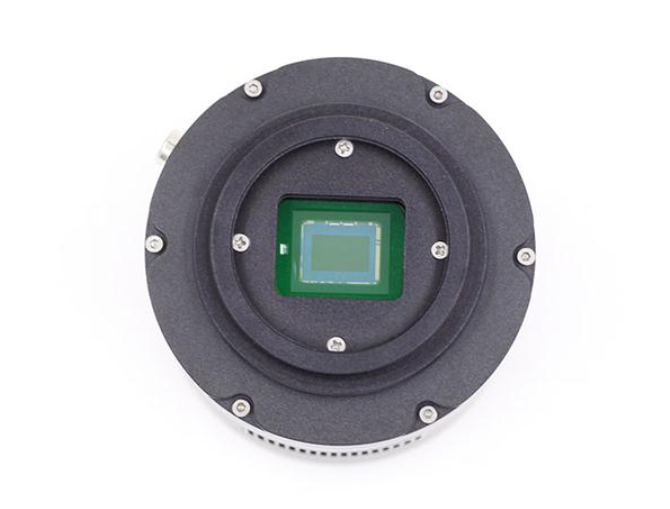 QHY174GPS时域成像相机（2015年）
量子效率：78%
读出噪声:3e (high gain) to 5e
分辨率: 1920*1200像素尺寸 5.86um
帧率： 138FPS@8bit Full size       490FPS@480*300
全局电子快门
制冷： 低于环境温度45度
全球范围1us高精度时间同步功能
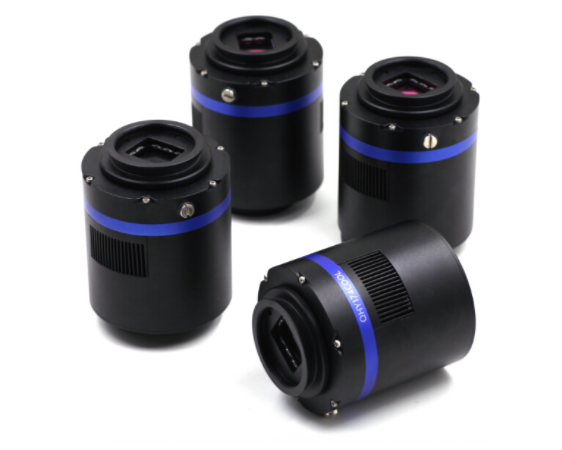 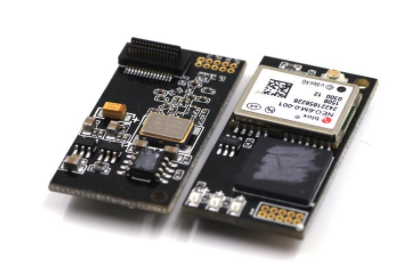 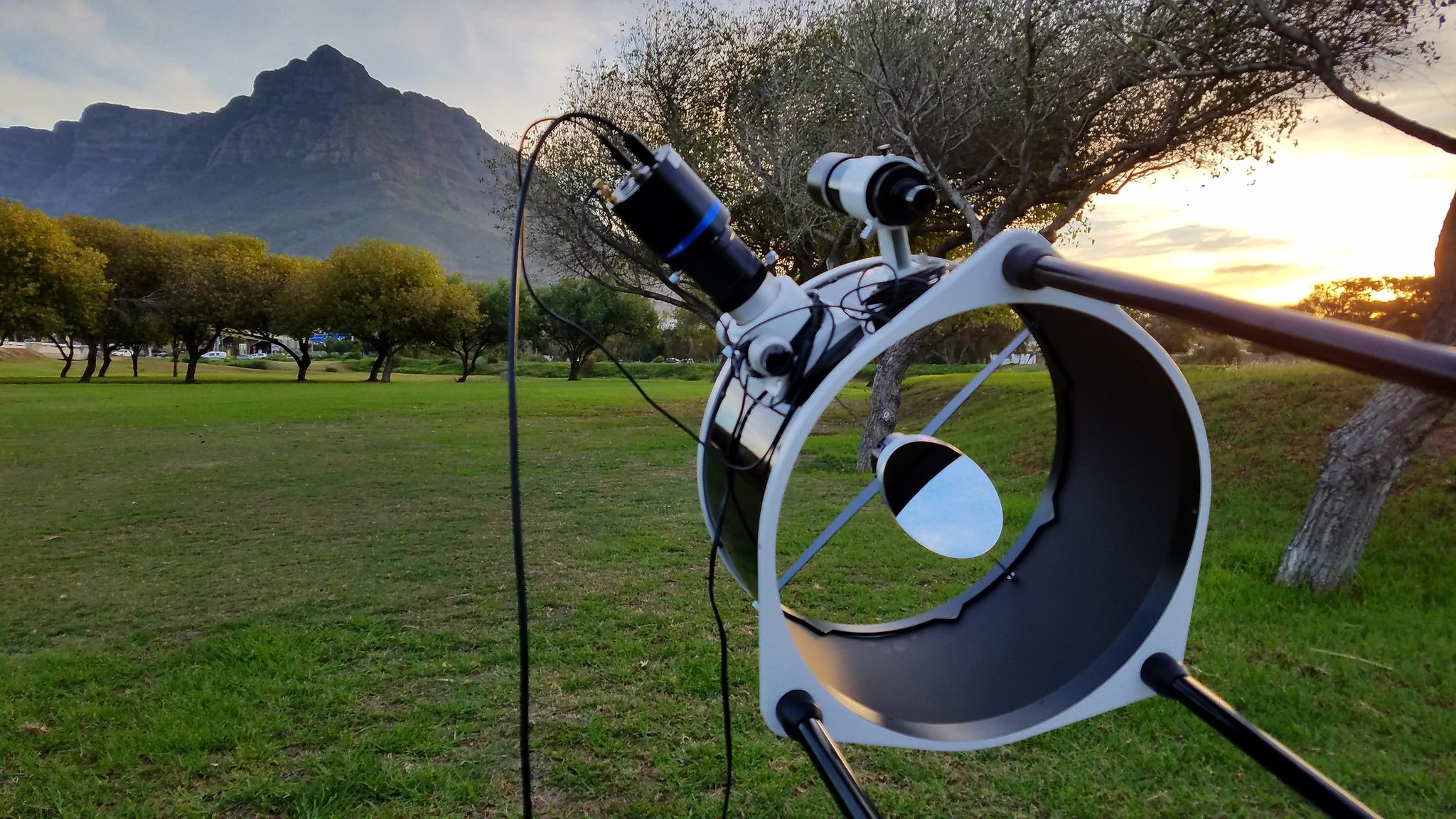 天文学史上最具挑战性的一次掩星观测
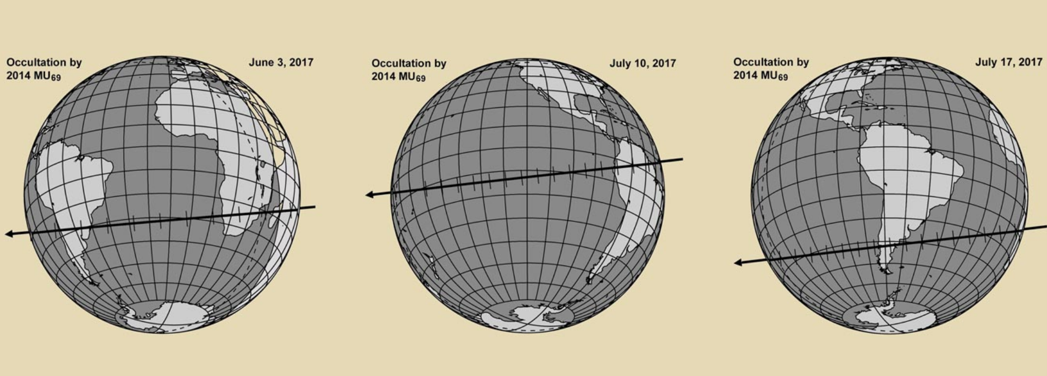 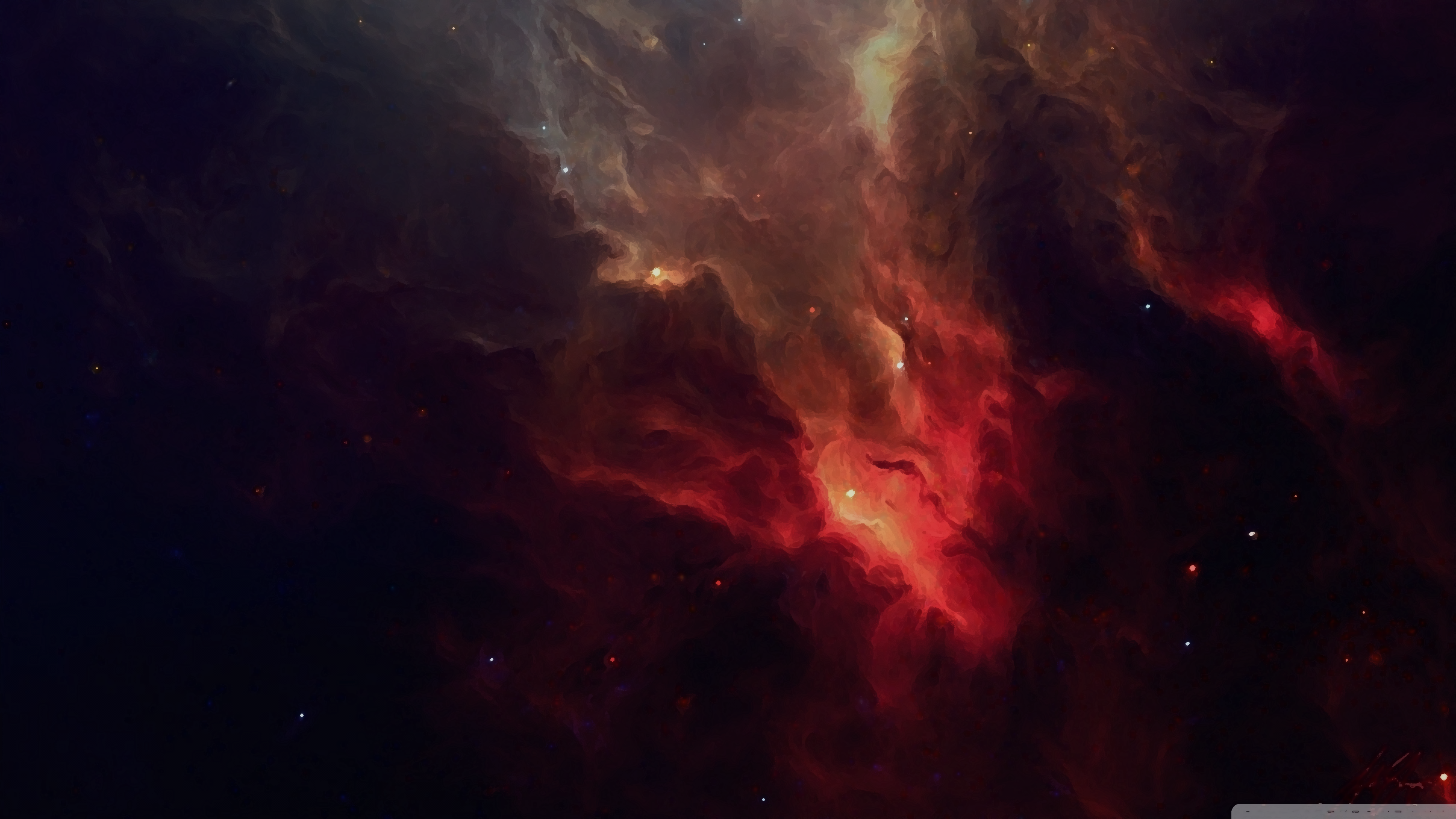 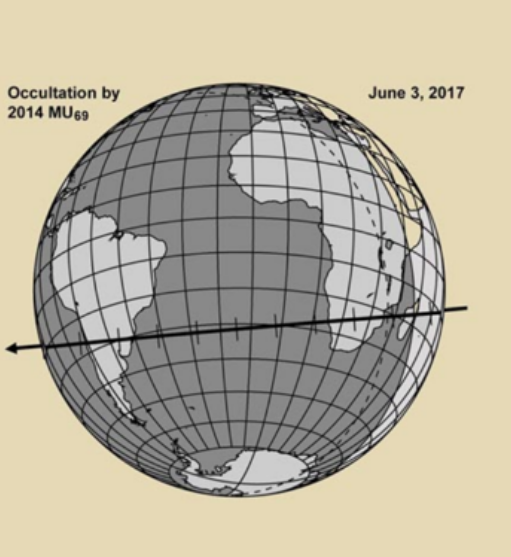 第一次观测
2017.6.3 南非 阿根廷
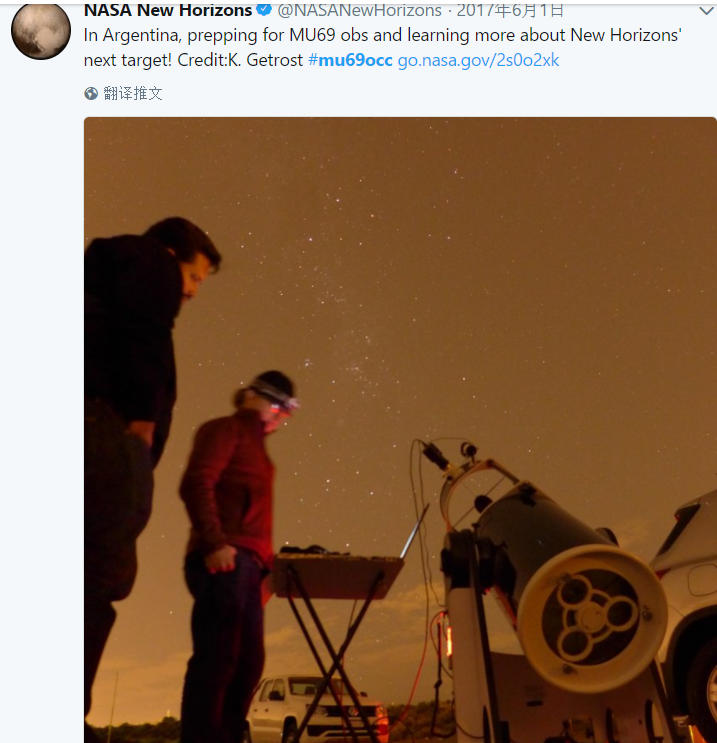 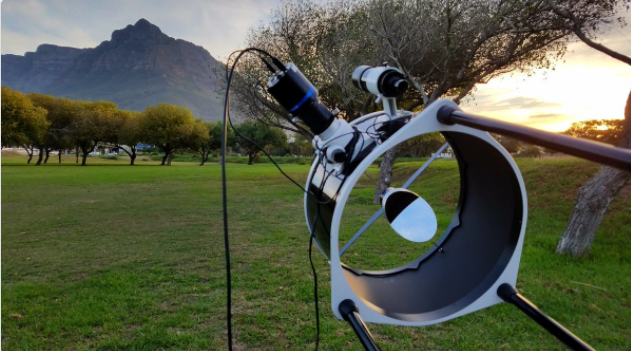 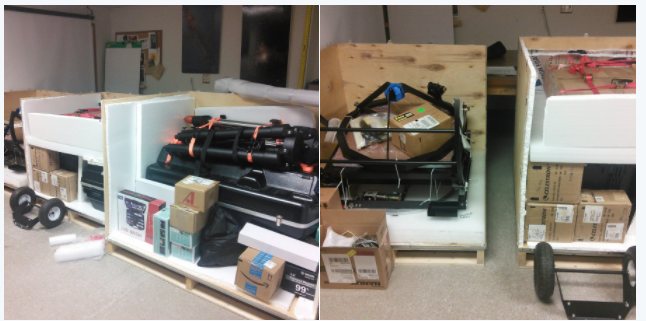 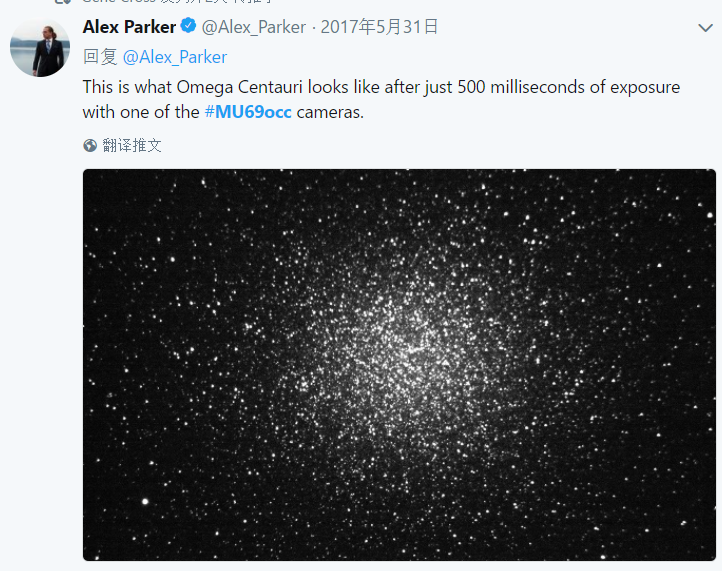 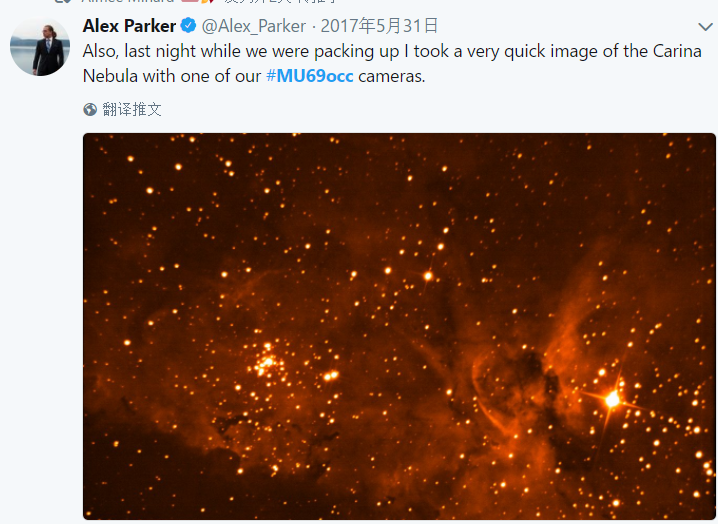 [Speaker Notes: QHYCCD has  some science project and applications. Here is some project using our cameas.]
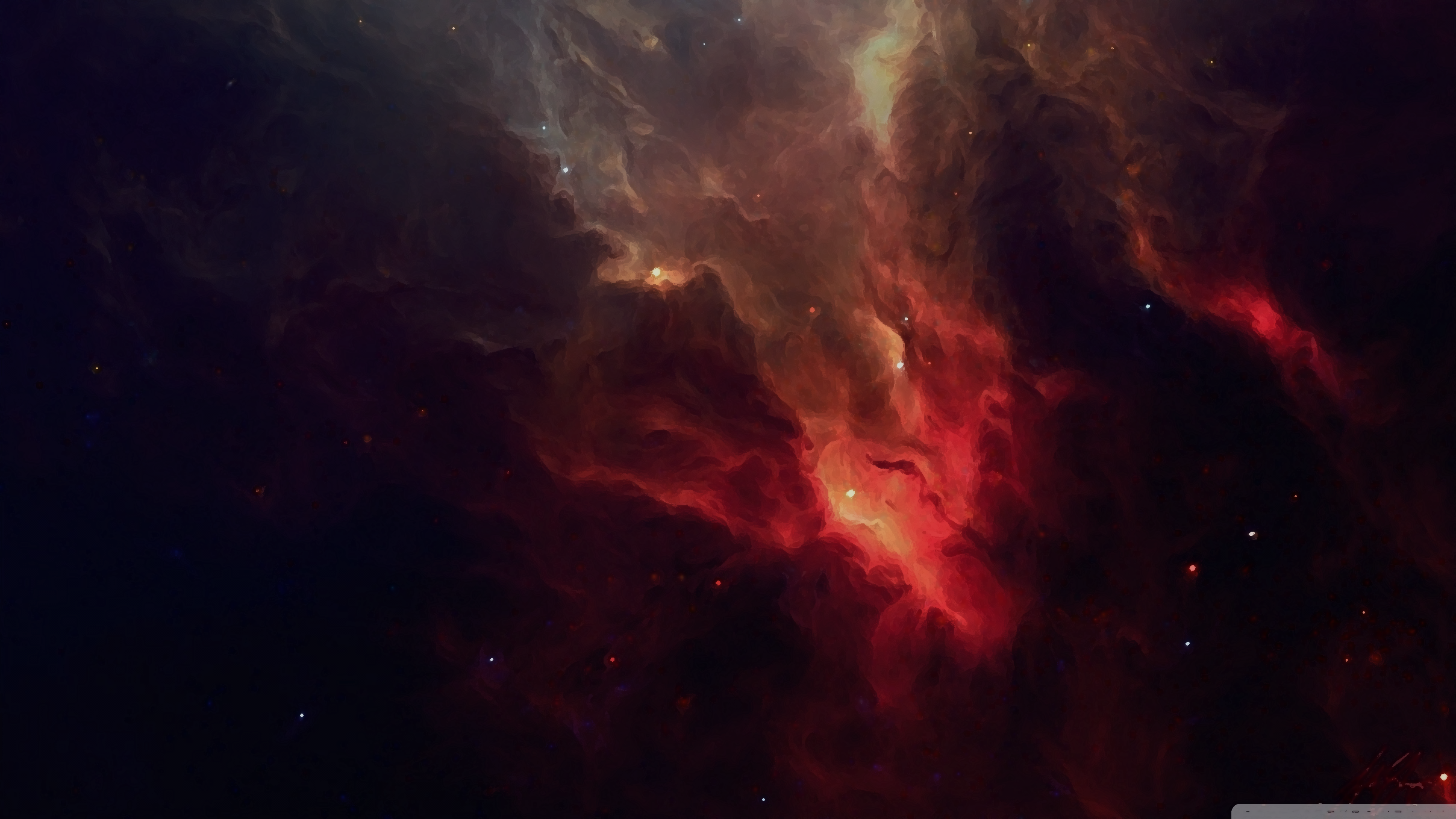 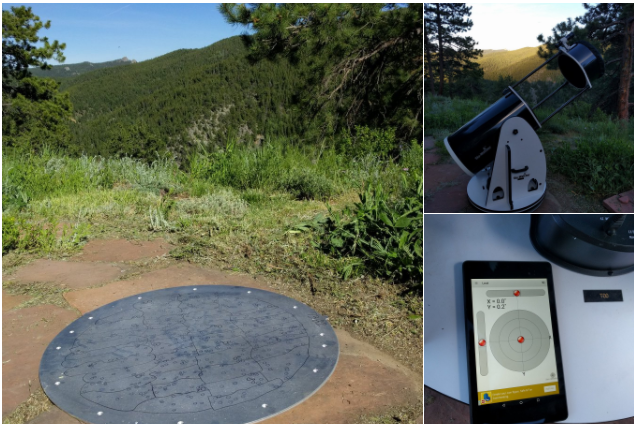 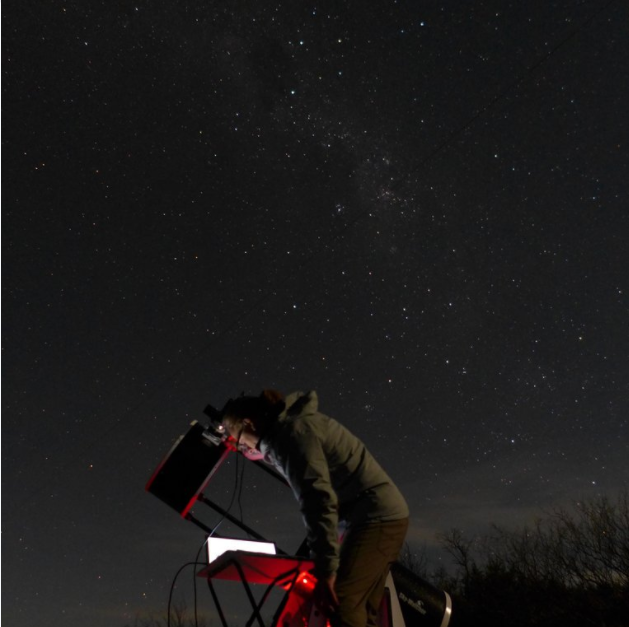 ultimathuleqhy174gps
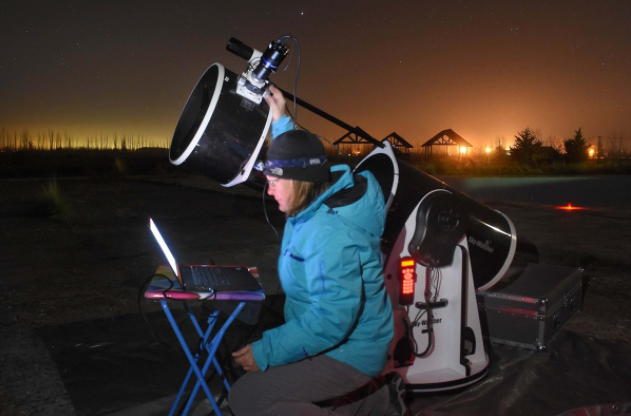 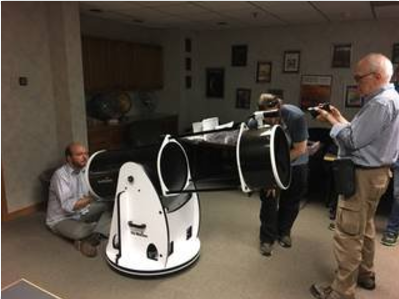 [Speaker Notes: QHYCCD has  some science project and applications. Here is some project using our cameas.]
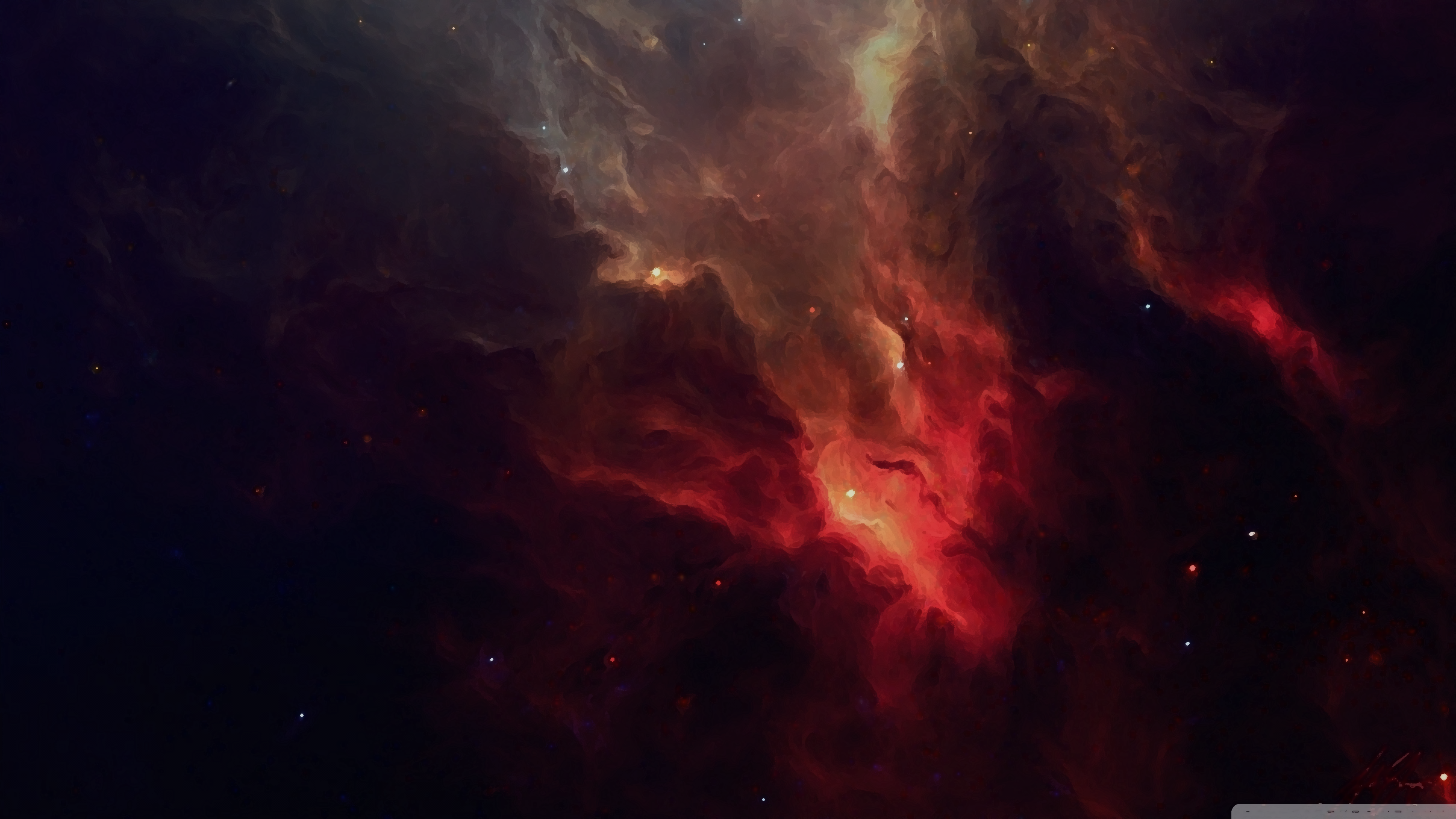 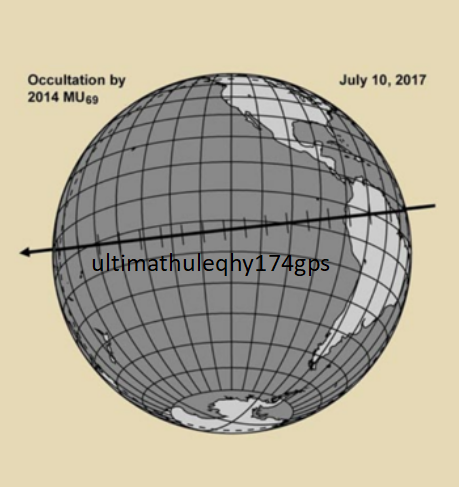 第二次观测
2017.7.10 南太平洋
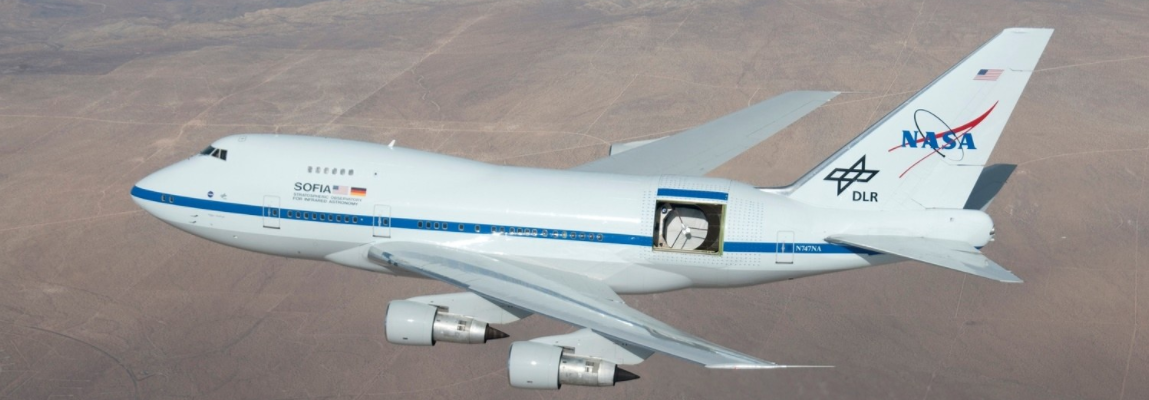 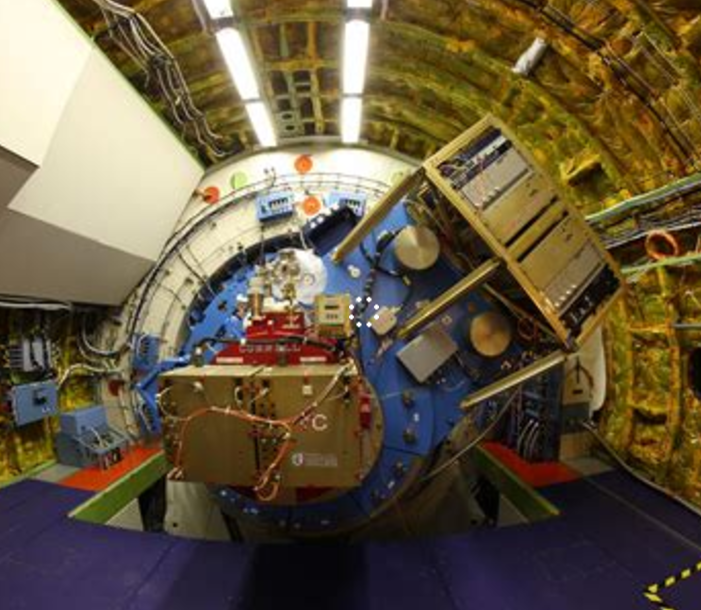 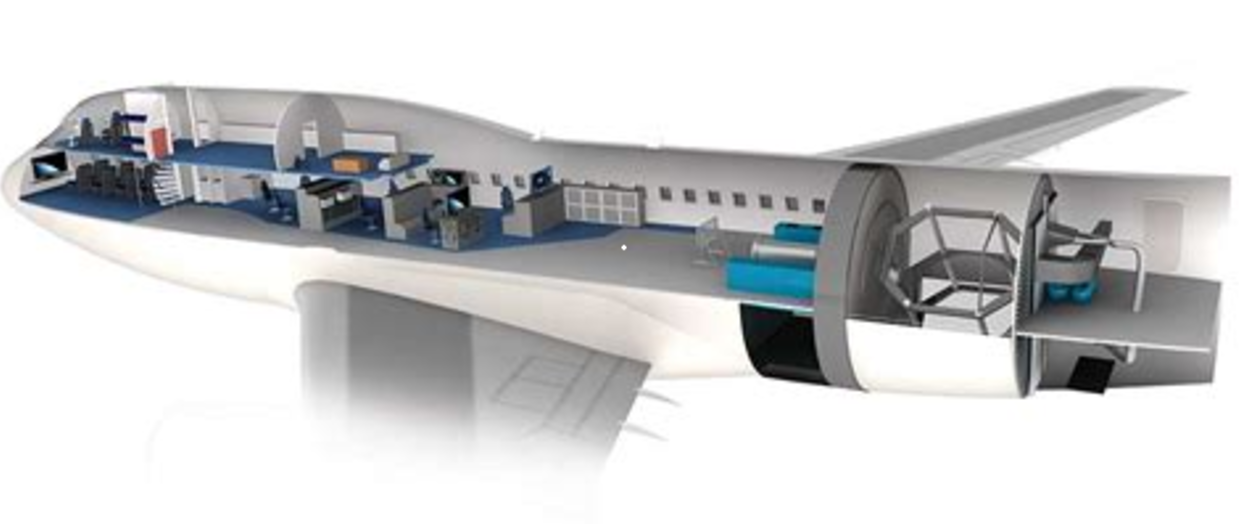 [Speaker Notes: QHYCCD has  some science project and applications. Here is some project using our cameas.]
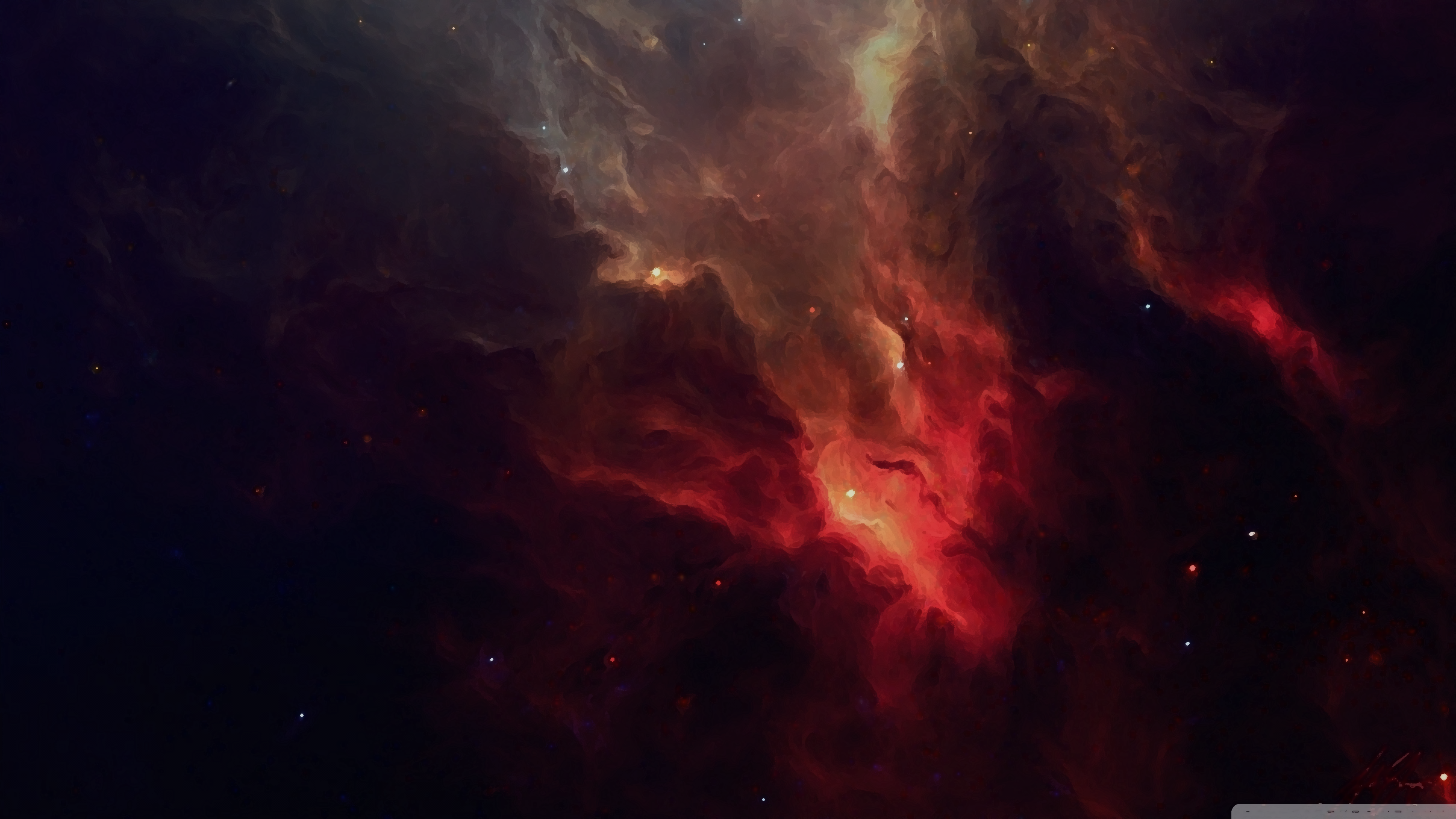 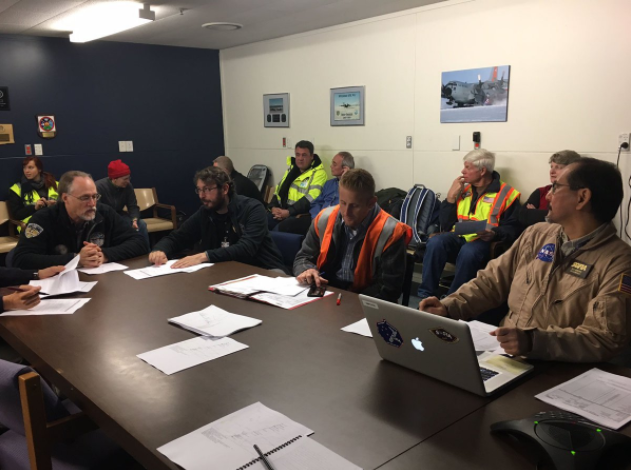 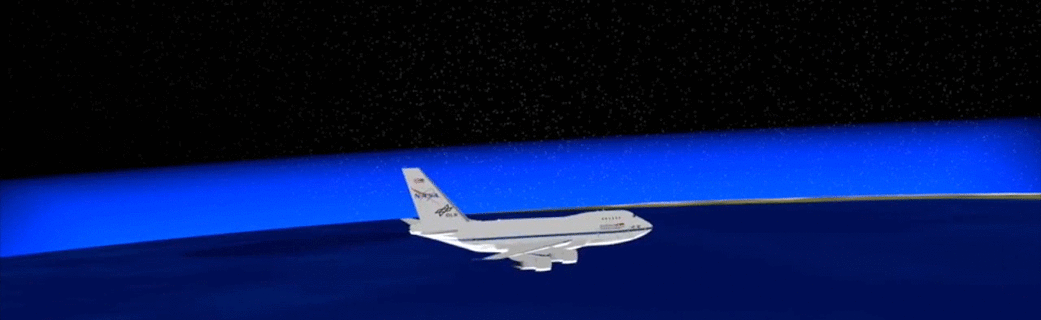 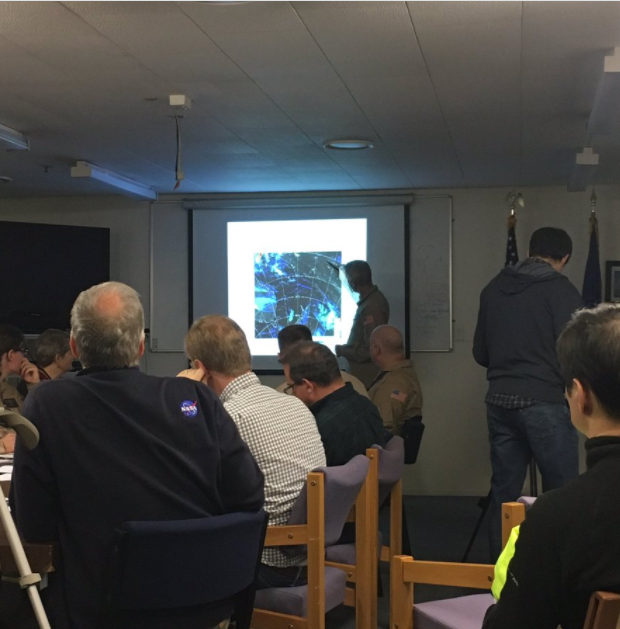 [Speaker Notes: QHYCCD has  some science project and applications. Here is some project using our cameas.]
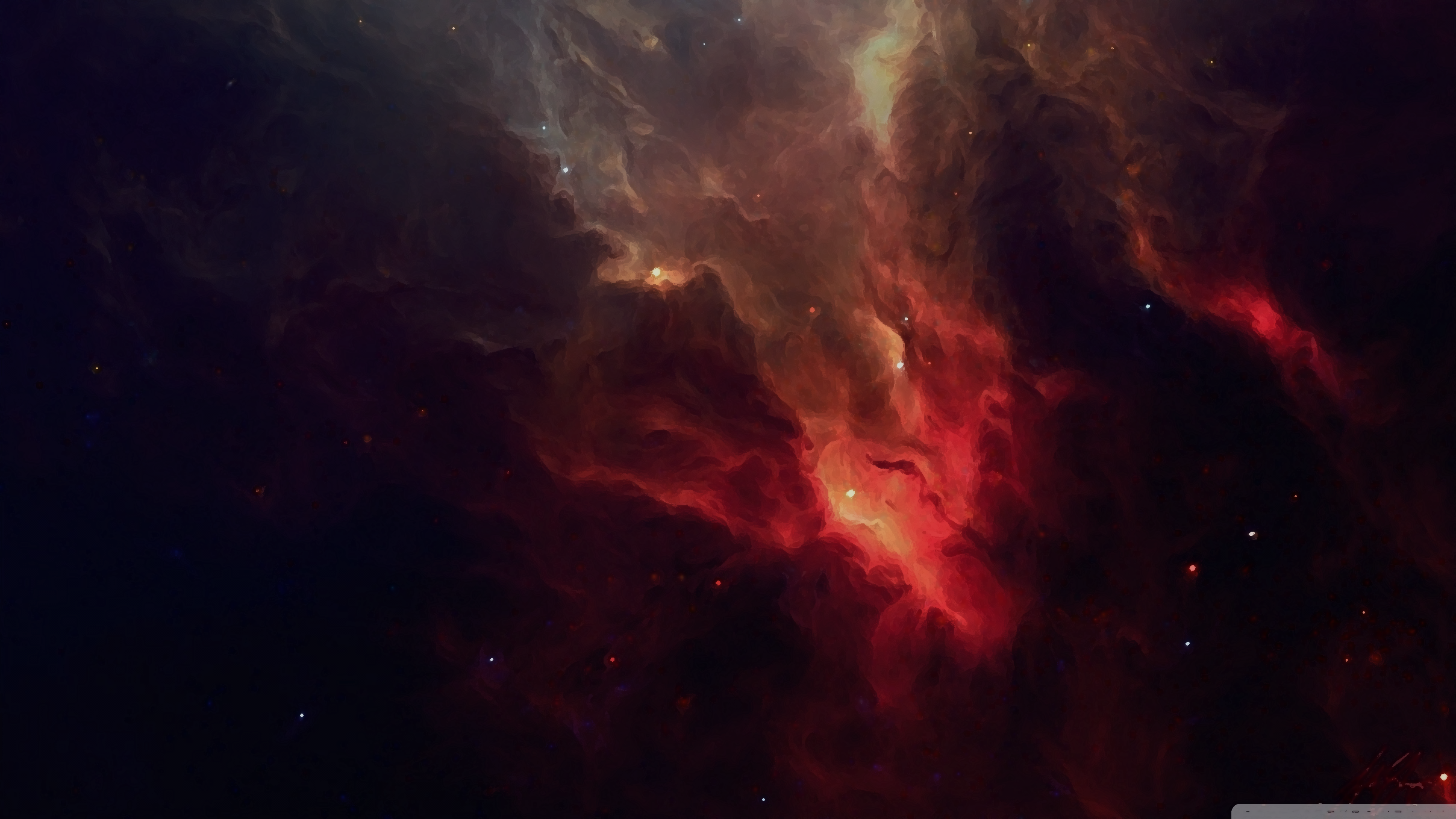 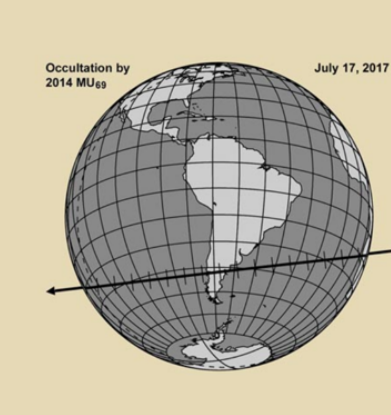 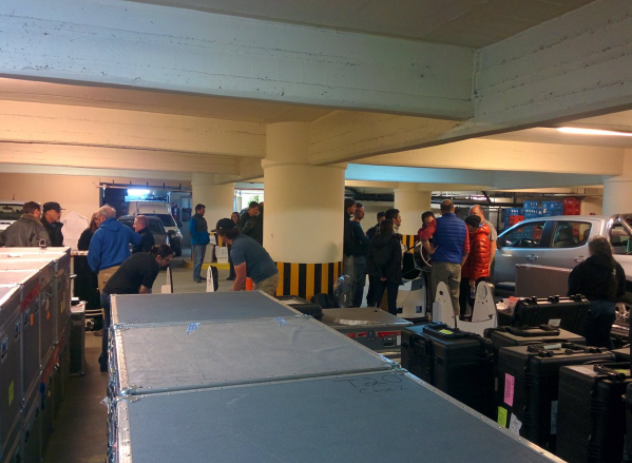 第三次观测
2017.7.17 阿根廷
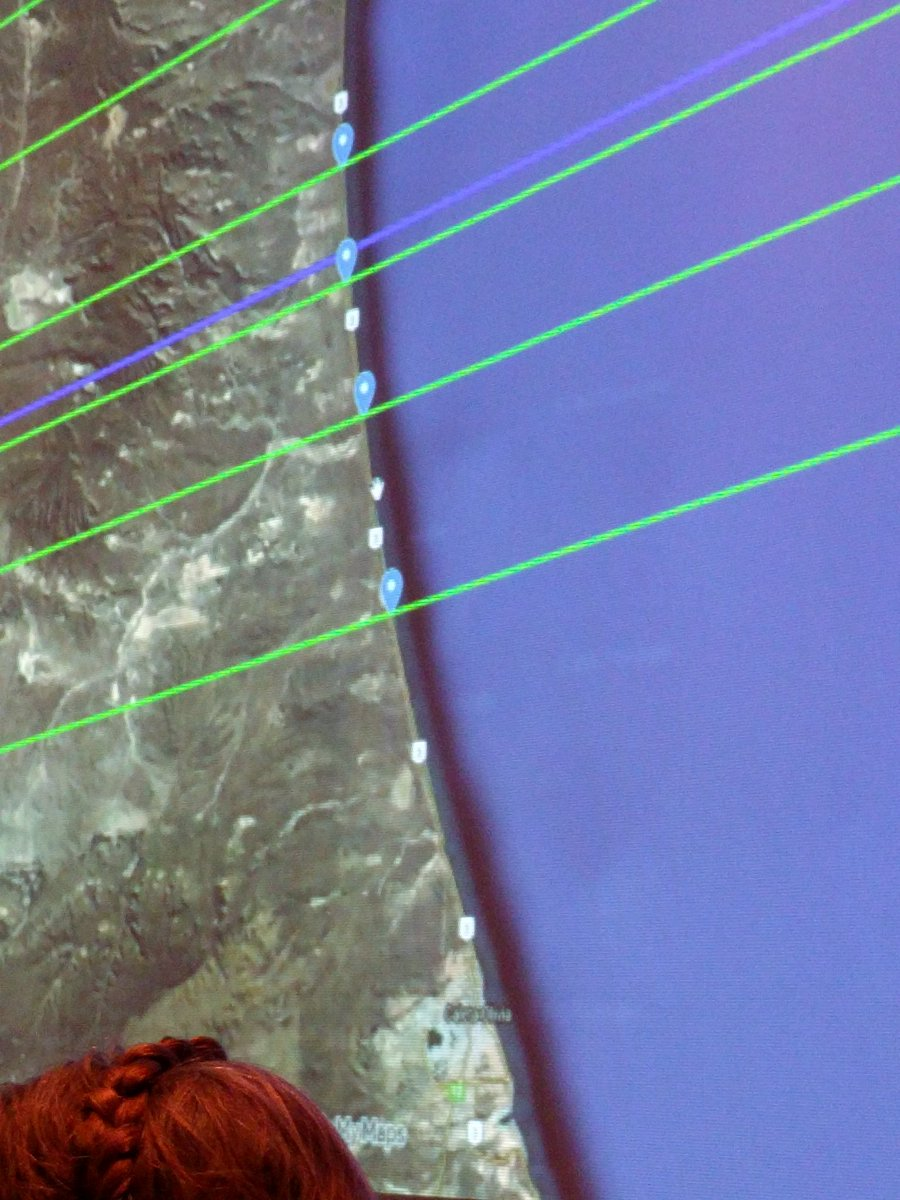 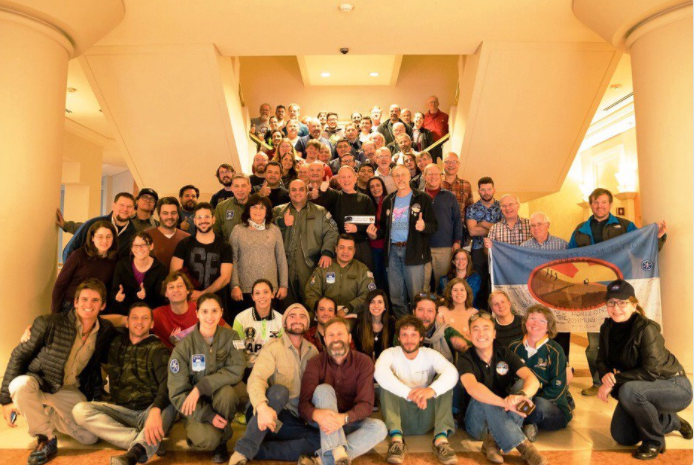 [Speaker Notes: QHYCCD has  some science project and applications. Here is some project using our cameas.]
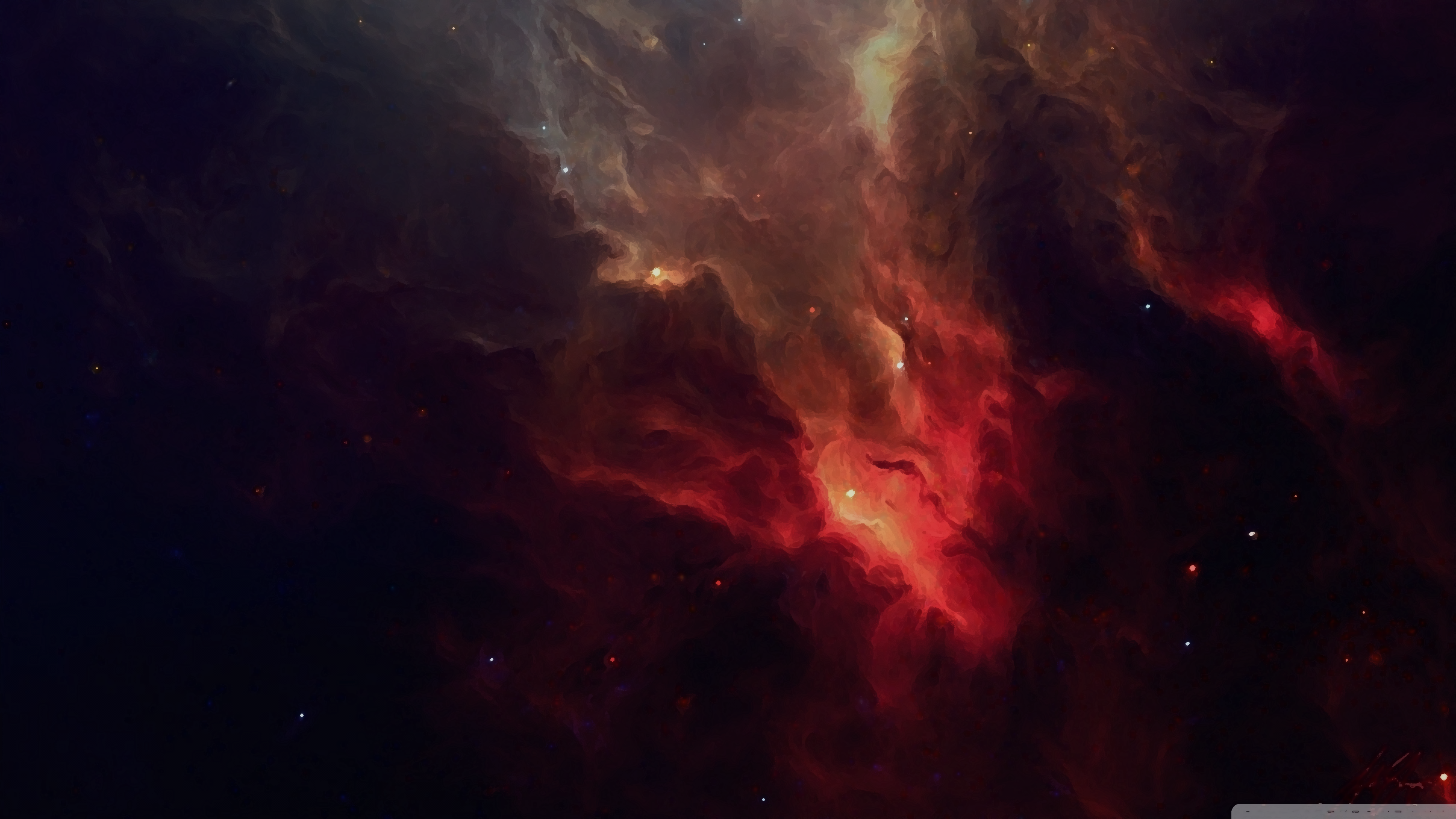 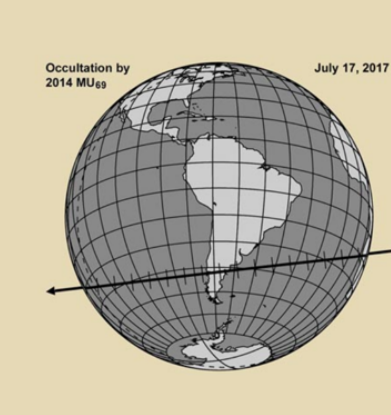 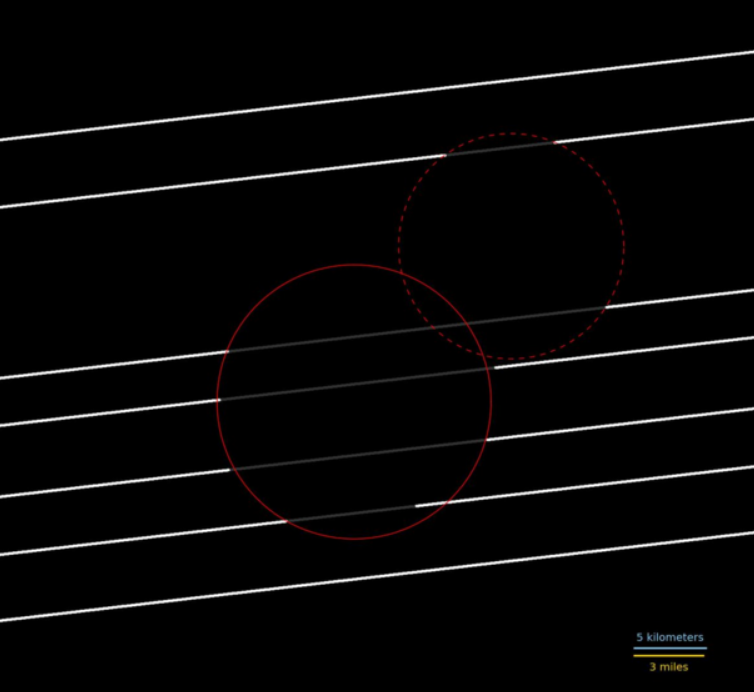 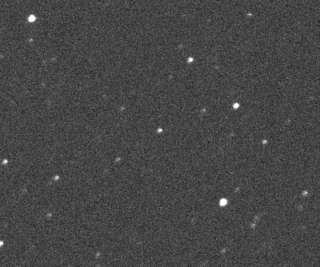 [Speaker Notes: QHYCCD has  some science project and applications. Here is some project using our cameas.]
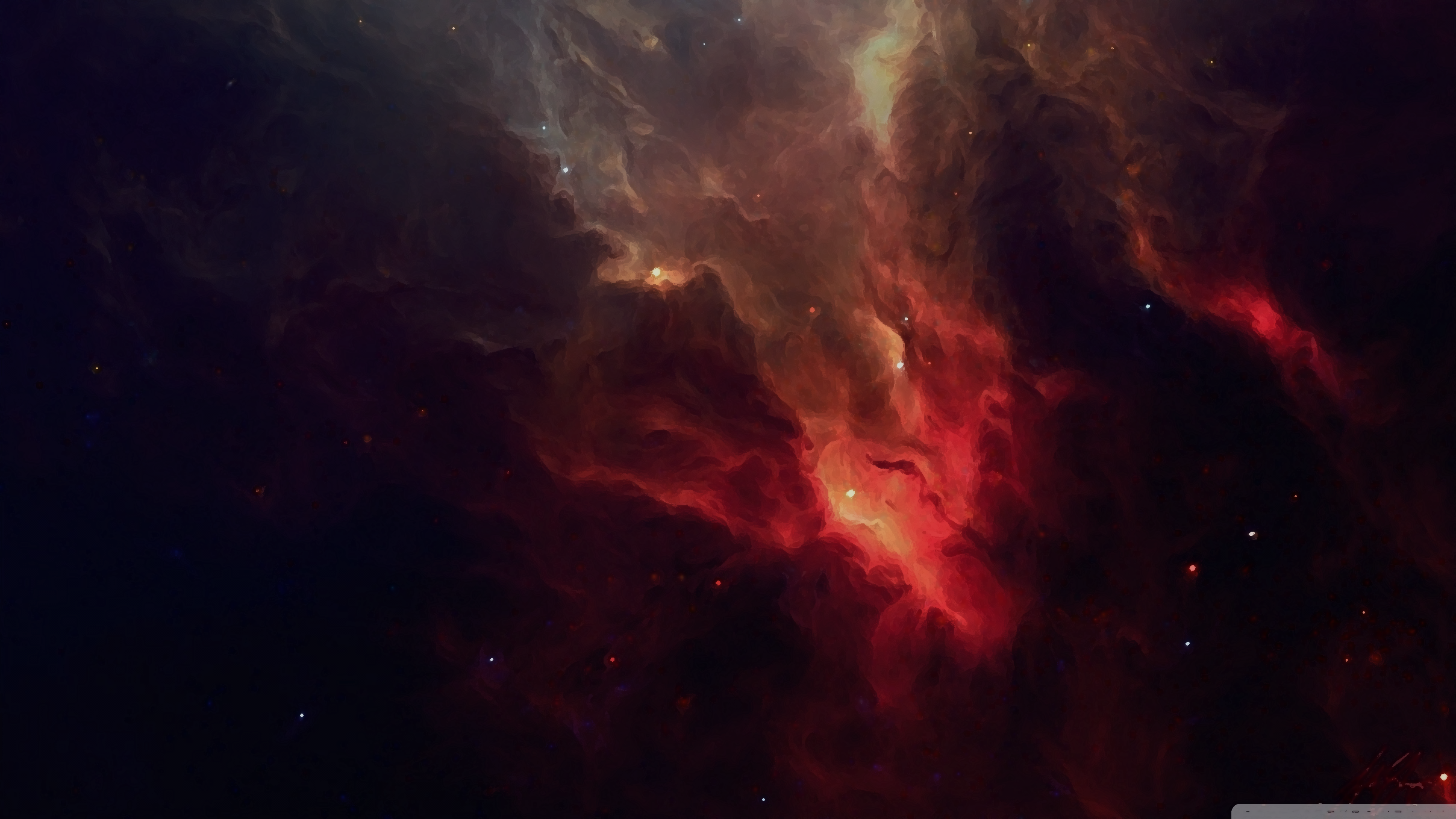 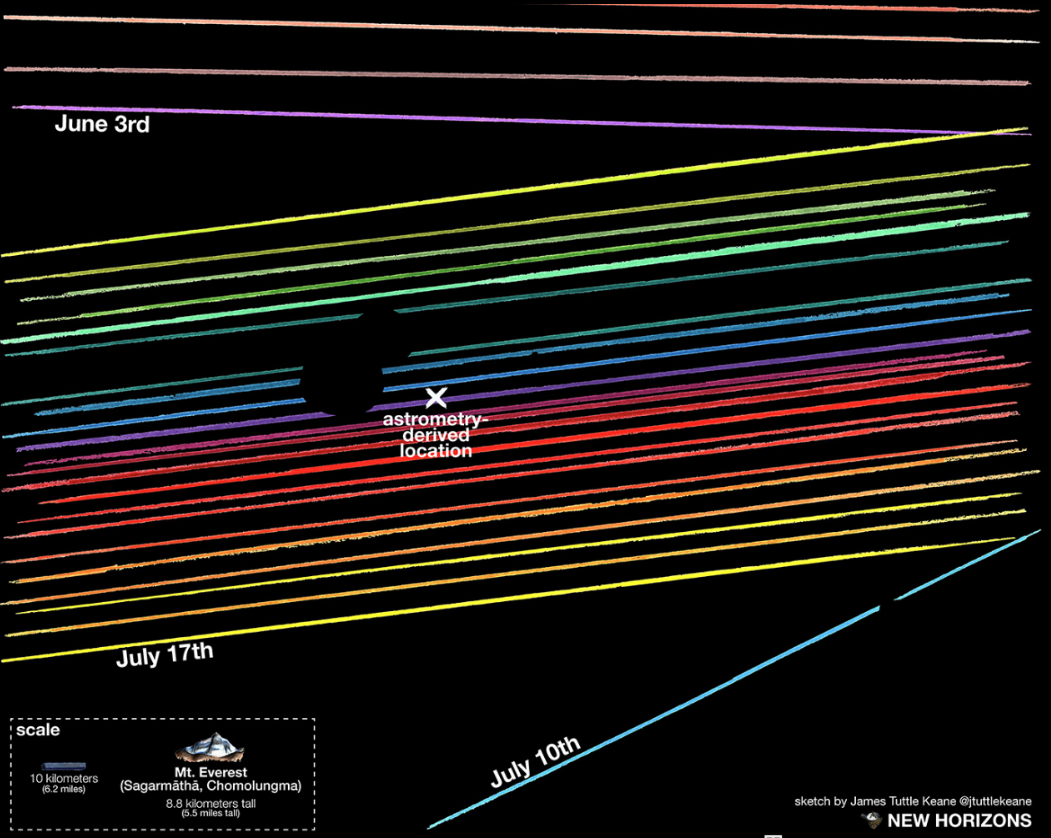 [Speaker Notes: QHYCCD make both CCD and CMOS cameras. For first thing I want to talk about the difference between CCD and CMOS. Since these days we get many question on this.]
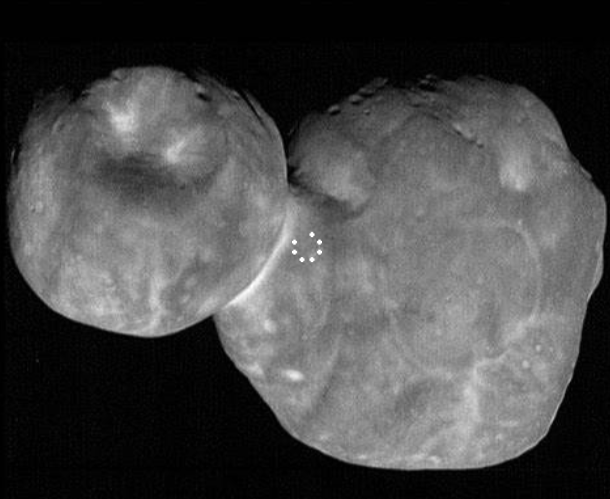 完美的结果
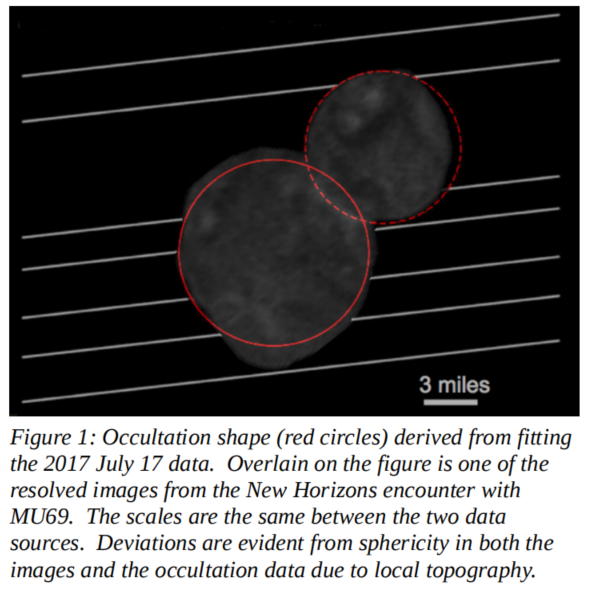 2019.1.1新视野号成功飞掠
柯伊伯带小行星2014MU69
结论:
1.QHY174GPS被证明是新视野号团队柯伊伯带掩星观测非常强大和可靠的选择 
2.掩星观测为新视野号2019.1.1成功飞掠提供了非常准确的轨道约束
3.掩星观测是太阳系小天体观测的一个强有力的方法
启发：通过掩星发现未知天体？
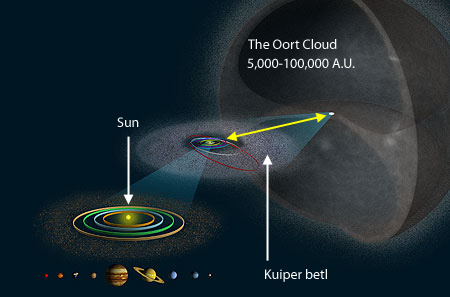 柯伊伯小行星带
1
已经有1000个被发现
>100km  35000个
总天体数  数十亿个
奥尔特云
2
>1km     万亿个
>20km   几十亿个
科学目标
寻找太阳系边缘的新天体
估算柯依伯带小行星的数量
验证奥尔特云的假说并进行探索
为太阳系形成与演化理论研究提供观测数据
寻找行星X
几种不同类型的掩星光变曲线
初略的概率计算
100KM*10万个=1000万KM   0.1度
1000万KM
60亿KM
0.1度
公转周期，数百年（300年）
300年覆盖0.1*360=36平方度  平均每年覆盖36/300=0.12平方度
初略的概率计算
0.1度*360度=36平方度    /   300年
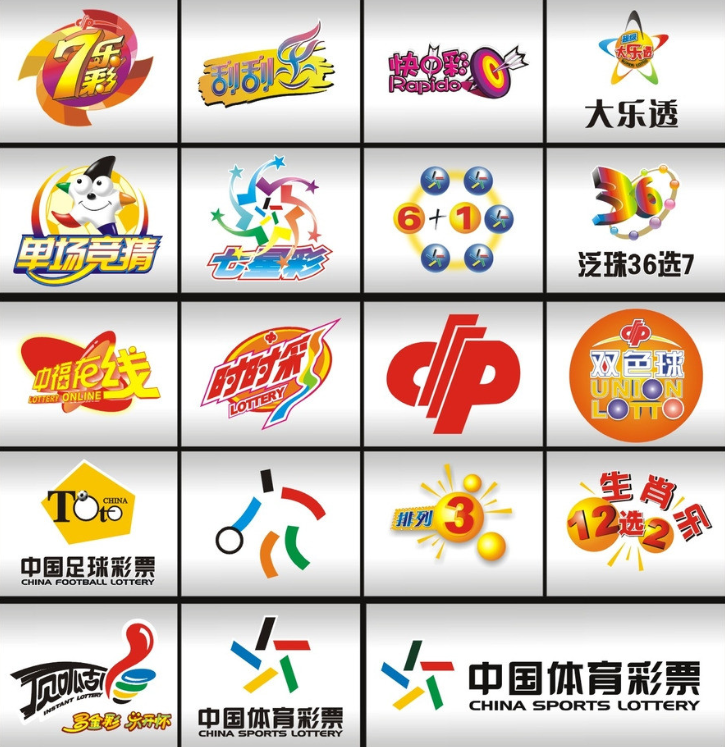 300年覆盖0.1*360=36平方度  平均每年覆盖36/300=0.12平方度
相当于0.000003‬ 个天球面积

0.12平方度范围内的平均恒星数？ 6等星：0.018颗   9等星：1.8颗
已有的巡天项目和结果
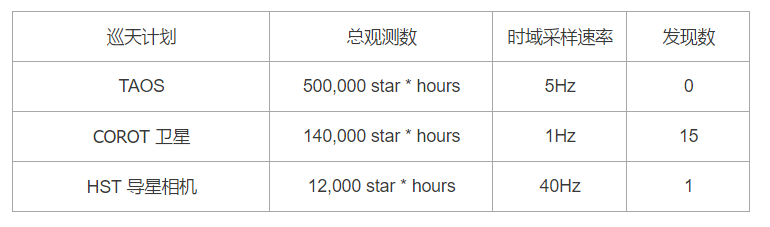 TAOS.  3台50cm望远镜+CCD  2K*2K  3平方度  2000星/视场






问题：采样样本数太少
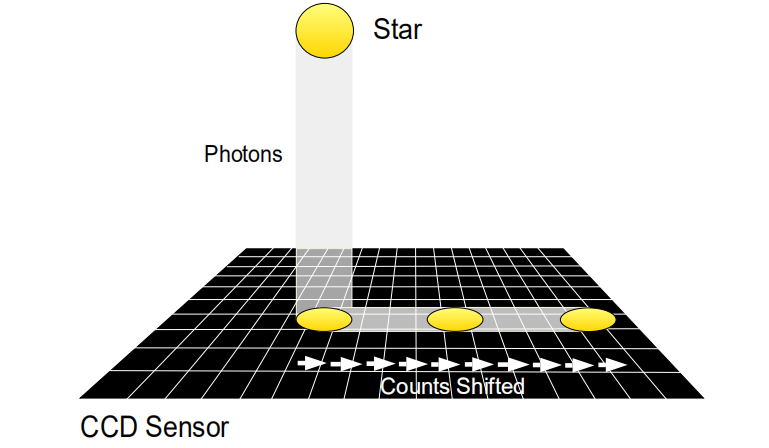 新的巡天系统方案与设计
x=1 to n
L=1km - 3km
L=10km-30km
s=10km/s - 60km/s
deltaT>0.1sec
y=2
时间相关性
避免误报：（大气抖动，飞鸟，飞机，卫星）
目标相对速度测定
空间相关性
几何尺寸，形状
运行方向
测光数据
角直径
deltaT
技术挑战
大视场高分辨率时域同步相机

        全局快门.GPS时钟同步
        高灵敏度
        高分辨率
        高时间分辨率

        2015   QHY174  2.0mega pixel  138FPS              280Mpixel/s      8TB/camera/day       0.5TB/camera/day   
        2020   QHY4651  全画幅 50mega pixel  80FPS   4000Mpixel/s    115TB/camera/day   14TB/camera/day
        2020   QHY661  中画幅120mega pixel  13FPS    1500Mpixel/s      43TB/camera/day    33TB/camera/day

        
        QHY4651+50mmF0.95  :  FOV:   40*27度= 1080平方度   极限星等 mag.9  @ 0.1ms

实时恒星测光

        相机端边缘计算
        基于FPGA实时星点提取的预处理
        基于FPGA或者GPU的实时小区域恒星测光
FPGA加速的实时天文计算
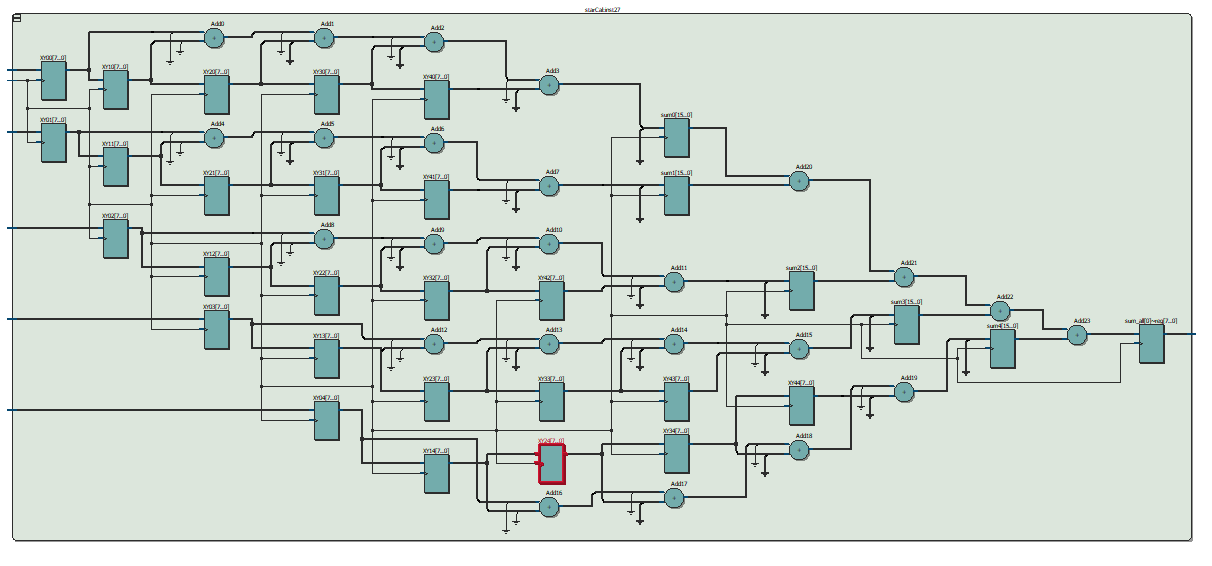 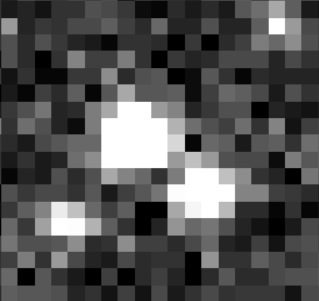